Tag helpers
What are tag helpers?
Similar to HTML helpers , Tag Helpers enable server-side code to participate in creating and rendering HTML elements in Razor pages. 
IntelliSense Support.
There are many built-in Tag Helpers for common tasks, such as creating forms, links, …..etc. 
Example: LabelTagHelper can target the HTML <label> element when the LabelTagHelper attributes are applied.
Register tag helpers
ViewImports.CSHTML
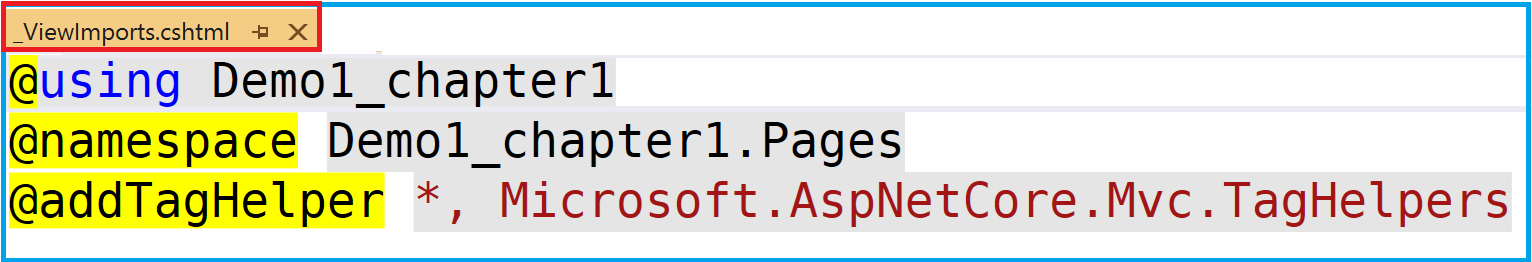 If you plan on using tag helpers throughout the application, you can add the @addTagHelper directive  inside the ViewImports file as shown above. (register all the tag helpers in the assembly  Microsoft.AspNet.Mvc.TagHelpers" 

You can also place the @addTagHelper directive into an individual page
The Input Tag Helper
<form method="post">
<input  asp-for="Member.PersonId" /><br />
<input  asp-for="Member.Name" /><br />
<input  asp-for="Member.Email" /><br />
public class RegisterModel : PageModel
{
[BindProperty]
public Member Member { get; set; }

public void OnGet()
{

          }
public void OnPost()
{
  
          }

}
public class Member
{
public int PersonId { get; set; }
public string Name { get; set; }

[EmailAddress]
public string Email { get; set; }
}
The Input Tag Helper
optional
<form method=“Get">
<input  asp-for="Member.PersonId" /><br />
<input  asp-for="Member.Name" /><br />
<input  asp-for="Member.Email" /><br />
public class RegisterModel : PageModel
{
[BindProperty(SupporsGet=true]
public Member Member { get; set; }

public void OnGet()
{

}
public void OnPost()
{

          }

}
public class Member
{
public int PersonId { get; set; }
public string Name { get; set; }

[EmailAddress]
public string Email { get; set; }
}
The Label Tag HelperThe label tag helper generates appropriate for attribute values and content based on the PageModel property that is assigned to it.
Example:
<label asp-for="Email”></label>
                                                                                This renders as
                                                           <label for="Email”>Email</label>
The Anchor tag helper
The name of the Razor page to link to must be provided without the file extension:          <a  asp-page="page">Click</a>. 
This renders as <a  href="page">Click</a>

If no valid page name is specified, the tag helper will generate a link to the current page: <a asp-page=" ">Click</a>

 If you want to generate a link to the default page in a folder, you must include the default page's file name: <a asp-page="/folder/index">Back to index</a>
The Anchor tag helper
The route- attribute enables you to specify the value for a single route data parameter. Usefull when passing data (i.e. the id) from one page to another.    An example is when editing a specific item in a collection.

The parameter name is added after the hyphen. 
Example: If the route parameter name is “id": <a asp-route-id=“value">Click</a>Example: If the route parameter name is “title": <a asp-route-title=“value">Click</a>
The Anchor tag helper
<a  asp-page=“page”   asp-route-id=“value“ >Click</a>
When navigating to the new page, the value of the id is passed either as :
 The  route parameter ( if it is defined as part of the page´s route template)
 otherwise, it is passed as a queryString 
The id is captured as the parameter of OnGet and OnPost methods
The Anchor tag helper
The  asp-page-handler is used to set a specific handler.
<a    asp-page=“page”  
                asp-page-handler=“handler_method“ >Click</a>
The Select Tag Helper
The role of the Select tag helper is to render an HTML Select element populated with options generated from :
An enumeration 
A collection SelectListItem objects, 
And/or options set via the option tag helper.
Enumeration
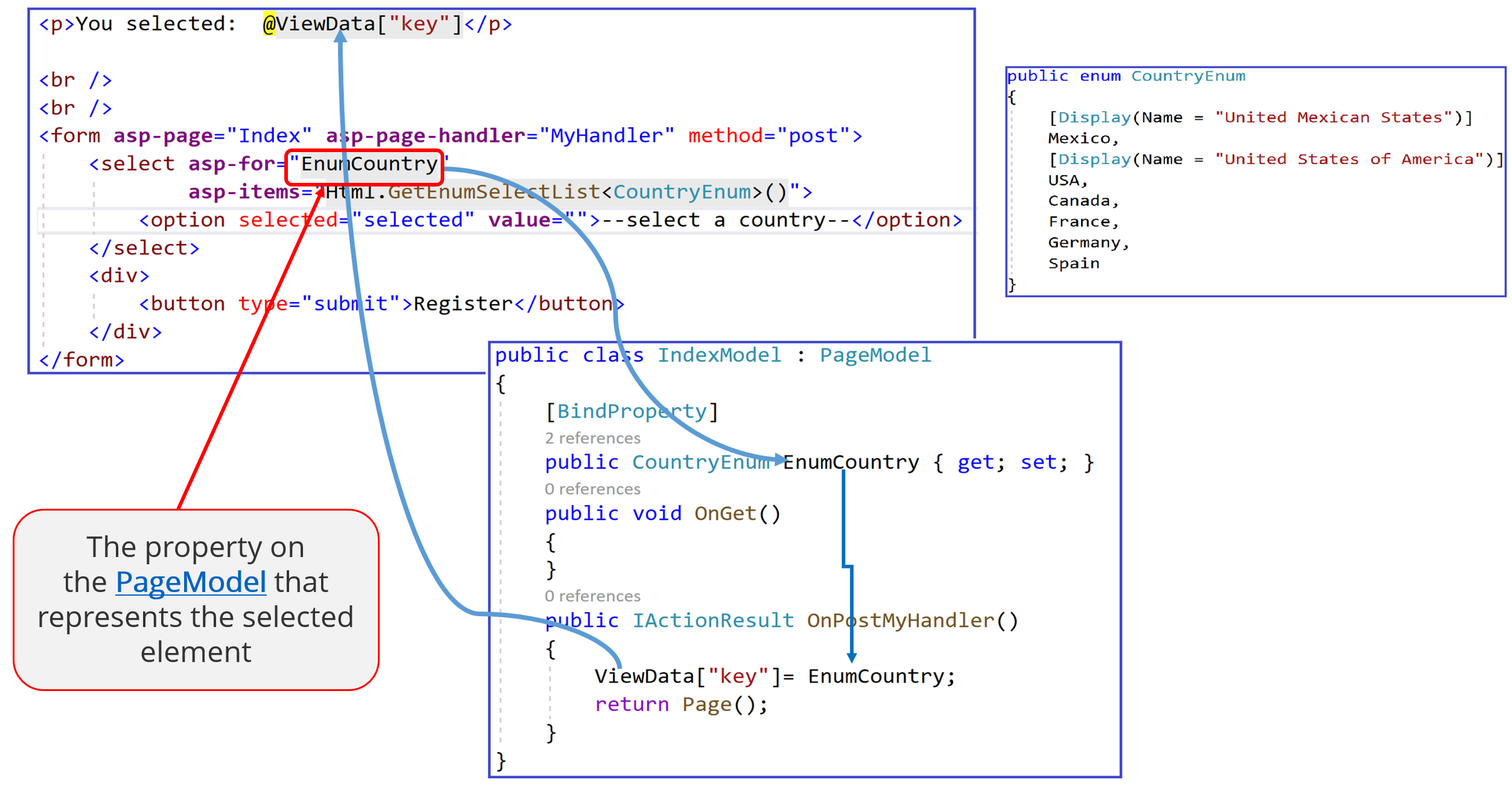 .
SelectListItem
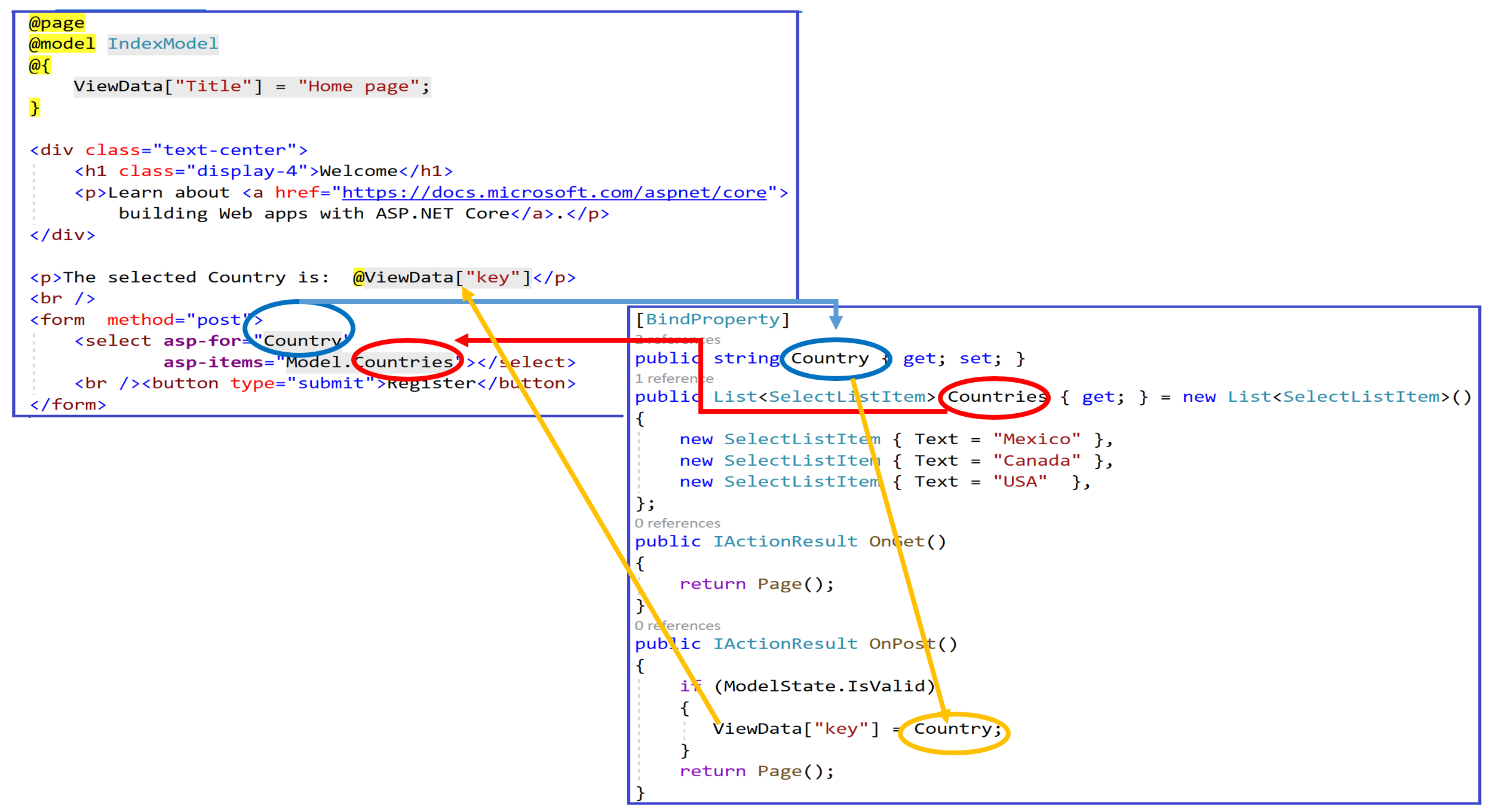 The Validation Tag Helper
The validation tag helper targets the HTML span element, and is used to render property-specific validation error messages.
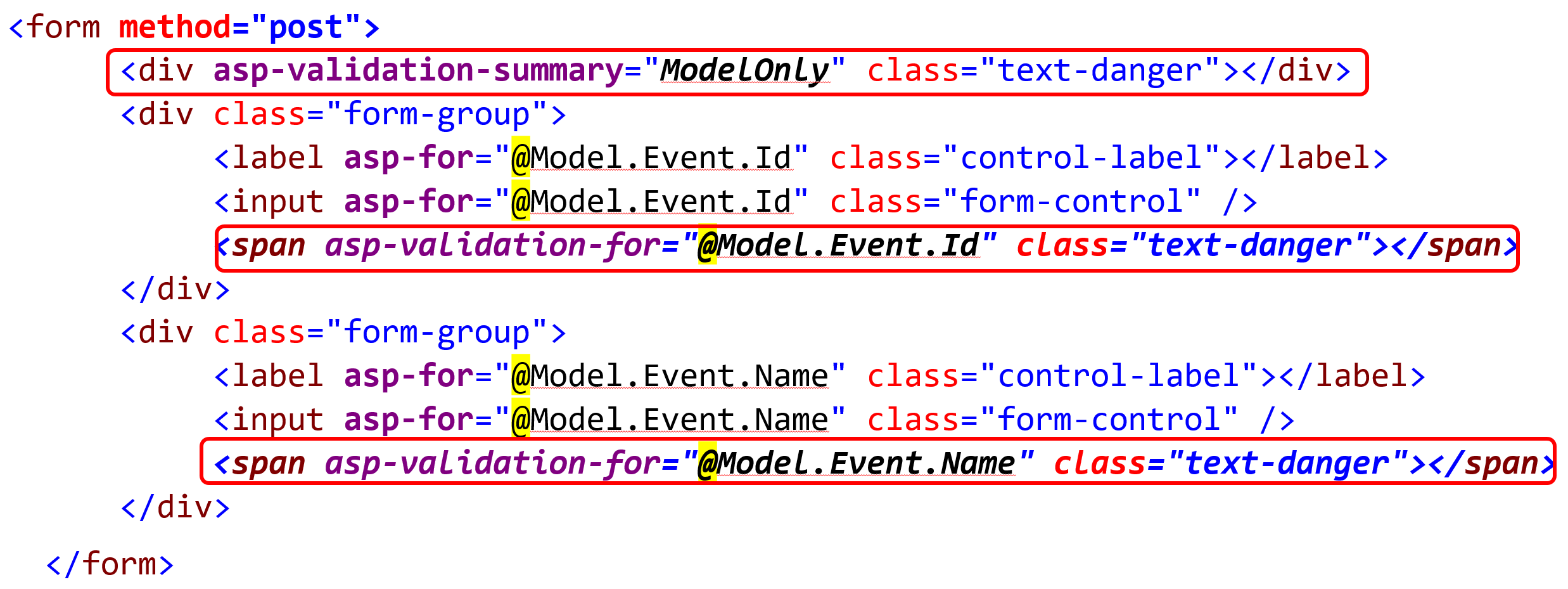 Demo
In this Demo , we are going to  look at the use of :
asp-page
asp-page-handler
asp-route-id
asp-for
asp-label
asp-items
asp-validation-for
asp-validation-summary